The 6th EAHSCTitle: Risk of neonatal mortality and its association with HIV infection among postnatal women attending PMH, Kenya
P.i- Muthuka J.K  (MSc-MPH, BSc, HND-Biotec, D. Pharm, D. Nutr)
Background Information
Global average of 30 ND/1000 live births  exist(Joy et al.,2006).

NM rates have relatively remained unchanged in  DCs (Stoll, 1997).

HIV in ANC is 15 - 40% in countries with the highest prevalence (Black & Kelly).

Over ¼ of  NBDs occur in Africa & has highest risks of NMs (Hyder et al., 2010).

Risk extends to neonates not HIV+  thus salient mortalities (Kumar et al., 2005). 

HIV PG  health risks to mothers; TB and/or malaria, in DCs (McIntyre et al., 2002).

Little is known on the association of NM and  indirect HIV effects DCs.
[Speaker Notes: The name Kenya Medical Training College was adopted as a unifying title.]
Problem Statement
NMs challenge health sector with insufficient progress to improving MCH .
There is little and or no progress made over a decade on the same.
Maternal HIV in PG is given less focus since PMTCT inception yet  indirect NMs. 
Risk of NM is possible despite the newborns not being infected (KDHS, 2008).
Justification
40-60% of < 5s children   represent NMs  & most deaths at infancy (WHO). 


To attain health SDGs/ increase  life expectancy, valid data on salient NMs is crucial. (Stoll, 1997). 

Guidelines/policies on adverse neonatal outcomes & association with HIV exist, but there is a gap in terms feedback on PMTCT  program impacts.
Research Objectives
General.
To determine the risk of neonatal mortality outcome and its association with HIV infection among postnatal women attending PMH.

Specific.
1) To establish the proportion of HIV positive postnatal women with and without NM outcomes .

2) To compare the proportion of HIV between postnatal women with NMs and postnatal women without  NMs.

3) To determine other risk factors closely  associated with NMs among postnatal women.


Hypothesis-Null
There is no difference in proportion of NM outcomes between HIV+ and HIV- postnatal women in PMH
Materials & Methods
Study area
Maternal & Neonatology units -(Health Records)
Study design

Un-matched case-control


Study population
 NMs (cases)& neonatal live births at least up to the first 28 days (controls)  from postnatal period women of a known HIV status.

Inclusion Criteria
NMs(cases) & Neonatal live births( controls) from a postnatal period woman of known HIV status, who had attended ANC clinic & delivered at PMH.
Material &Methods Cont’d
Sample size determination 
Hypothetical proportion based on the exposure prevalence of HIV in general population of PG women in Africa(15-40 %). 
Epi.Info. Calc version, sample obtained -256 at 1:1ratio. Assumed OR-2.5, power of 90% & C.I- 95% [1.96].
Sampling Procedure
Information was extracted from every file record(woman & the newborn outcome ) within the first 28 days, retrospectively .

Data collection tools
Pre-tested data abstraction tool.

Data Analysis
Descriptive, Bivariate, logistic and multivariate.
Ethical considerations observed
ResultsDescriptive Analysis
Socio-demographic characteristics of mothers among cases and controls, mother’s unemployment had a V+ relationship with NM outcome; 95% C.I (0.22-0.78), p=0.006

ANC Visits:  (55.5%) visited as per the WHO recommended frequency, no difference ((P>0.05) 

Bivariate Analysis
Mother’s HIV and health status during pregnancy (cases & controls)

HIV : (12.5%) cases  & (3.9%) controls, [OR= 3.51; 95%CI: 1.25-9.91; P=0.012].

Co-morbidities: cases (14.8%) : controls (4.7%), [OR= 3.54; 95%CI: 1.37-9.20; P=0.006].

Mother’s hemoglobin level < 10.2 mg/dl : cases (18.8%)  & controls (5.5%), [OR= 3.99; 95%CI: 1.65-9.63; P=0.001].
Cont’d
Comparison: cases & controls by birth weight & health status at birth

Sick at birth: Cases (91.4%) > Controls (78.9%), [OR= 2.84; 95%CI: 1.34-6.02; P=0.005].
LBW:   cases (70.3%) >  than controls (41.4%), [OR= 3.35; 95%CI: 2.00-5.62; P<0.001]. 
Multivariate Analysis-Reduced Model
(Risk factors of NM)
LBW: Cases: controls (41.4%), [AOR= 3.97; 95%CI: 2.26-6.98; P<0.001]. 
Co-morbidities:   [AOR= 3.84; 95%CI: 1.32- 11.16; P=0.013]. 
Mother’s hemoglobin level :,[AOR= 3.18; 95%CI: 1.19-8.46; P=0.021].  
Unemployment: cases: controls, [AOR=0.43; 95%CI: 0.22- 0.85; P=0.016].
Discussion
HIV+ revealed risk of NM at the bivariate analysis.Controlling for confounders, it was insignificant. 

HIV in postnatal women is linked with adverse neonatal outcomes (Joseph et al., 2009).

Association btwn HIV & infant mortality has occurred in an increasing manner (Bloland et al., 1995). 

In Malawi, maternal HIV and perinatal outcome, NM showed v+ association (Darmstadt et al., 2004).

In Pakistan, NM showed an association with HIV in PG (ImtiazJehan et al., 2009).
Conclusions
16(12.5%) cases were born from HIV  mothers as compared to 5(3.9%) of the controls. 
HIV  significantly associated with NM in bivariate analysis, not significant at the multivariate.

Logistic regressions on other factors as independent predictors of NM:
Low birth weight (41.4%), [AOR= 3.97; 95%CI: 2.26-6.98; P<0.001].
Infections/co-morbidities, [AOR= 3.84; 95%CI: 1.32- 11.16; P=0.013].
Mother’s hemoglobin level, [AOR= 3.18; 95%CI: 1.19-8.46; P=0.021].
Unemployment, [AOR=0.43; 95%CI: 0.22- 0.85; P=0.016].
Recommendations
A prospective study design (cohort) is to broadly shed more light on the HIV and risk of NM. 
 
Integrated approach during PMTCT services focusing on intervening variables ensuring adequate nourishment during pregnancy.

An individualized attention to a newborn with LBW as a special entity of HIV Case.

Hemoglobin levels during PG should be normalized in case of suspected deviation from norms. 
Equal care at early and late neonatal stages irrespective of mother’s HIV status
Acknowledgement
sponsors/affiliated institutions
KMTC Research Office.
Kemri, Kenya
Pumwani Maternity Hospital.
UoN-KNH ERC
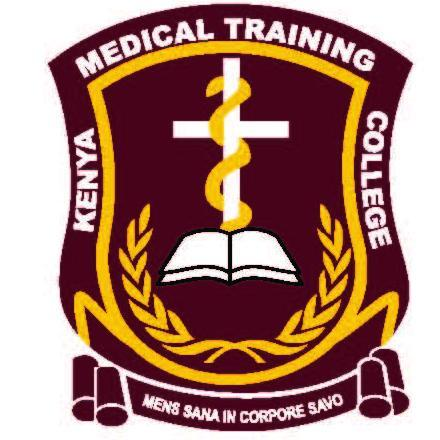 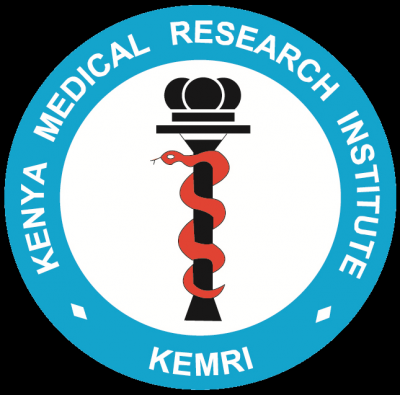